Studiul RECOVERY
Instructaj privind tratamentul gripei în UE

V1.0 2024-01-24
Context privind gripa
Gripa sezonieră provoacă anual aproximativ 400.000 de decese la nivel mondial (o treime dintre acestea având vârsta sub 65 de ani)

O pandemie de gripă poate ucide zeci de milioane de oameni

RECOVERY și alte studii au identificat rapid tratamente salvatoare pentru COVID-19 prin randomizarea a mii de pacienți

De asemenea, s-a constatat că multe alte tratamente promițătoare sunt ineficace

Spre deosebire de COVID-19, nu dispunem de dovezi solide (adică randomizate) care să servească drept orientări în tratamentul gripei
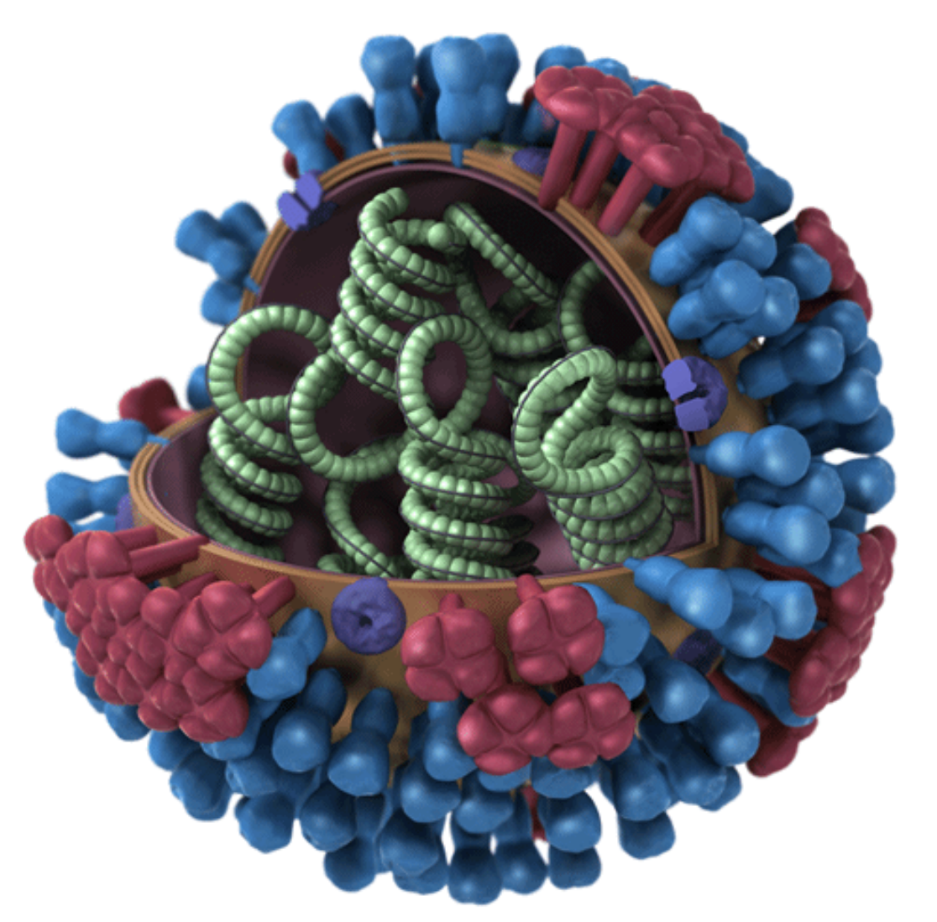 Eligibilitatea pentru RECOVERY
Pacienți spitalizați cu vârsta ≥18 ani
Sindrom de pneumonie, de exemplu
Simptome tipice ale unei infecții noi a tractului respirator (tuse, dificultăți de respirație, febră etc.); și
Dovezi obiective privind prezența unei boli pulmonare acute (de exemplu, modificări radiografice/CT/US, hipoxie sau examen clinic); și
Concluzia că sunt improbabile sau că se exclud alte cauze (de exemplu, insuficiență cardiacă)
Cu toate acestea, diagnosticul este unul clinic în opinia medicului coordonator (aceste criterii sunt orientative)
Unul dintre următoarele diagnostice:
Infecție confirmată cu SARS-CoV-2 (în UE nu sunt deschise comparațiile COVID-19)
Infecție confirmată cu virusul gripal A sau B  
Pneumonie comunitară cu tratament pe bază de antibiotice planificat (fără a se suspecta COVID-19/flu/PCP/TB)
Absența oricăror antecedente medicale care ar putea pune pacientul în pericol în eventualitatea participării
Clinicianul participant nu consideră că un anumit tratament experimental este indicat sau contraindicat
Modelul RECOVERY: Protocolul de bază V27.0 (include comparații din afara UE)
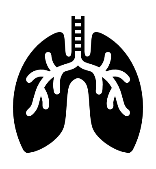 PACIENȚI SPITALIZAȚI CU PNEUMONIE
ANALIZĂ
Comparația cu baloxavirul
NU ESTE DESCHIS ÎN PREZENT ÎN UE
Comparația cu dozele mari de corticosteroizi în cazul COVID-19 (pacienți cu NIV sau IMV)
Comparația cu corticosteroizii în cazul pneumoniei dobândite în comunitate (CAP)
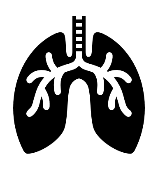 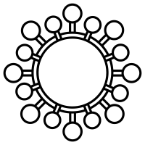 Compararea cu corticosteroizii pentru gripă (la pacienții cu hipoxie)
Comparație cu sotrovimab
Comparația cu oseltamivirul
Îngrijirea obișnuită fără baloxavir
Îngrijirea obișnuită fără sotrovimab
G
J
Îngrijirea obișnuită (corticosteroizi în doză standard)
Îngrijirea obișnuită fără oseltamivir
Îngrijirea obișnuită fără corticosteroizi
Îngrijirea obișnuită fără corticosteroizi
E
H
I
M
Baloxavir
Sotrovimab
Dexametazonă în doză mare
Oseltamivir
Dexametazonă
Dexametazonă
sau
sau
sau
sau
sau
sau
Pacienți cu CAP (fără suspiciune de SARS-CoV-2/gripă/PCP/TB)
Pacienți cu infecție cu SARS-CoV-2 confirmată (NU ESTE DESCHIS ÎN UE)
S-au colectat datele de referință, s-a stabilit adecvarea
Randomizare 1:1 în fiecare comparație adecvată
Rezultatele la 28 de zile și la 6 luni
Mortalitate
Timpul până la externare în viață
Evoluția către ventilație sau deces
R
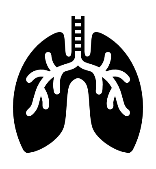 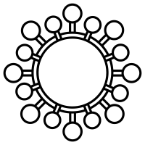 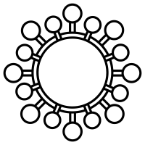 Pacienți cu GRIPĂ confirmată
Modelul RECOVERY: 
Comparații în UE în cazul gripei
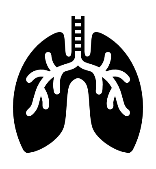 PACIENȚI SPITALIZAȚI CU PNEUMONIE
ANALIZĂ
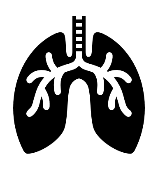 Comparația cu baloxavirul
NU ESTE DESCHIS ÎN PREZENT ÎN UE
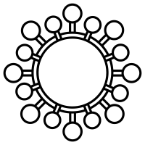 Comparația cu dozele mari de corticosteroizi în cazul COVID-19 (pacienți cu NIV sau IMV)
Comparația cu corticosteroizii în cazul pneumoniei dobândite în comunitate (CAP)
Compararea cu corticosteroizii pentru gripă (la pacienții cu hipoxie)
Comparație cu sotrovimab
Comparația cu oseltamivirul
Îngrijirea obișnuită fără baloxavir
Îngrijirea obișnuită fără sotrovimab
G
J
Îngrijirea obișnuită (corticosteroizi în doză standard)
Îngrijirea obișnuită fără oseltamivir
Îngrijirea obișnuită fără corticosteroizi
Îngrijirea obișnuită fără corticosteroizi
E
H
I
M
Baloxavir
Sotrovimab
Dexametazonă în doză mare
Oseltamivir
Dexametazonă
Dexametazonă
sau
sau
sau
sau
sau
sau
Pacienți cu CAP (fără suspiciune de SARS-CoV-2/gripă/PCP/TB)
Pacienți cu infecție cu SARS-CoV-2 confirmată (NU ESTE DESCHIS ÎN UE)
Rezultatele la 28 de zile și la 6 luni
Mortalitate
Timpul până la externare în viață
Evoluția către ventilație sau deces
R
S-au colectat datele de referință, s-a stabilit adecvarea
Randomizare 1:1 în fiecare comparație adecvată
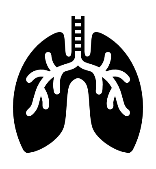 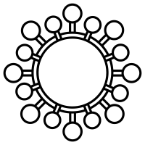 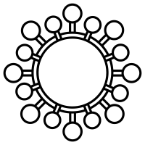 Pacienți cu GRIPĂ confirmată
Oseltamivir (TAMIFLU)
Contextprivind Oseltamivir (Tamiflu)
Oseltamivirul este un inhibitor al neuraminidazei (NAI)
Neuraminidaza permite proliferarea virusului din celulele infectate, astfel încât NAI interferează cu ciclul de replicare al virusului
Oseltamivirul reduce durata simptomelor de gripă cu aproximativ 16 ore dacă este administrat în termen de 48 de ore de la debutul simptomelor
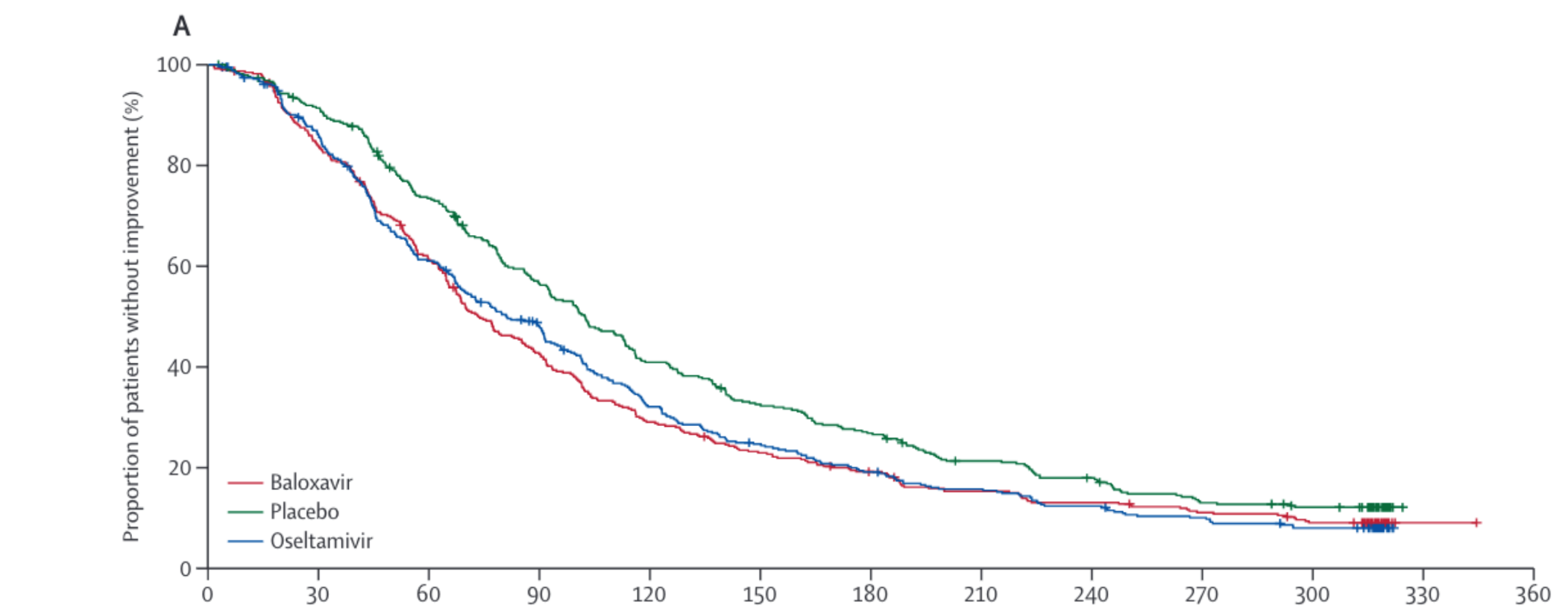 % fără ameliorare a simptomelor
Baloxavir
Placebo
Oseltamivir
Ison MG et al. Lancet Infect Dis. 2020 Oct;20(10):1204-1214. PMID32526195
Timpul de la începerea tratamentului (h)
Contextprivind Oseltamivir (Tamiflu)
Unele studii observaționale au sugerat că oseltamivir prezintă un beneficiu la pacienții internați în spital, dar altele nu, iar dovezile din studii randomizate lipsesc.1,2

Astfel de date observaționale sunt predispuse la erori care nu pot fi evitate cu certitudine

În timpul pandemiei, datele observaționale pentru mai multe tratamente COVID-19 (de exemplu, azitromicina, plasma de convalescență) au indus în eroare și au fost contrazise de studii randomizate de amploare desfășurate ulterior

Fără dovezi randomizate, eficacitatea și siguranța administrării oseltamivirului la pacienții spitalizați sunt incerte
1 Muthuri SG, et al. Lancet Respir Med. 2014 mai;2(5):395-404. PMC6637757
2 Heneghan CJ, et al. Health Technol Assess. 2016 mai;20(42):1-242. PMC4904189
Contextprivind Oseltamivir (Tamiflu)
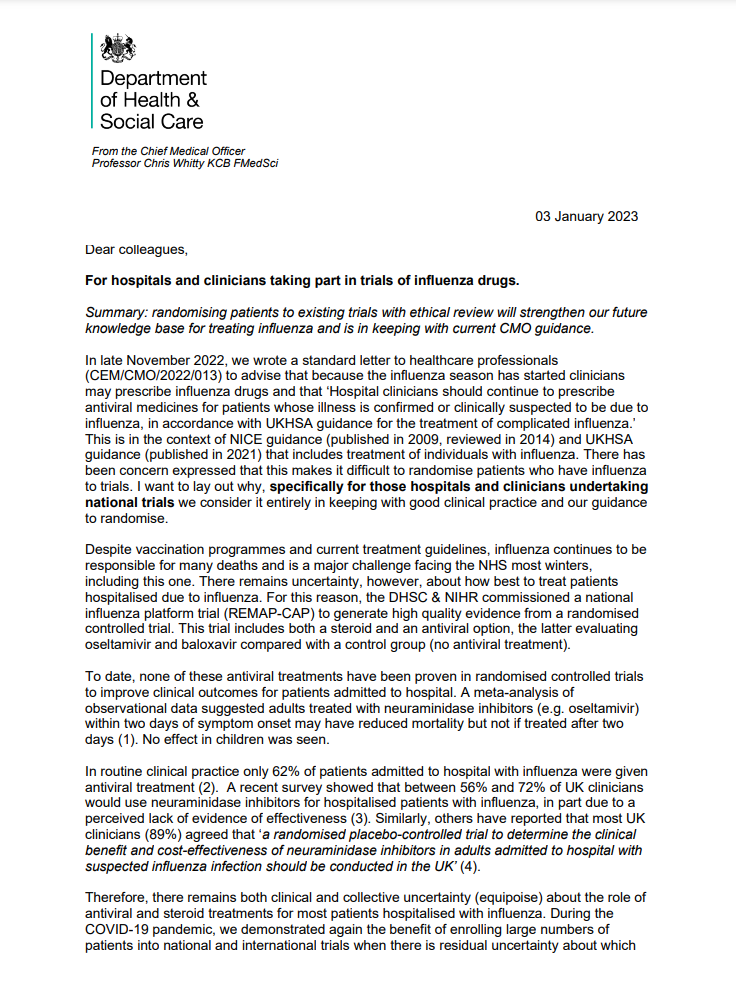 Multe ghiduri de tratament recomandă NAI pentru pacienții internați cu gripă
În 2023, ministrul sănătății din Anglia s-a adresat în scris tuturor spitalelor din Regatul Unit pentru a susține studiile care includ o componentă fără antivirale
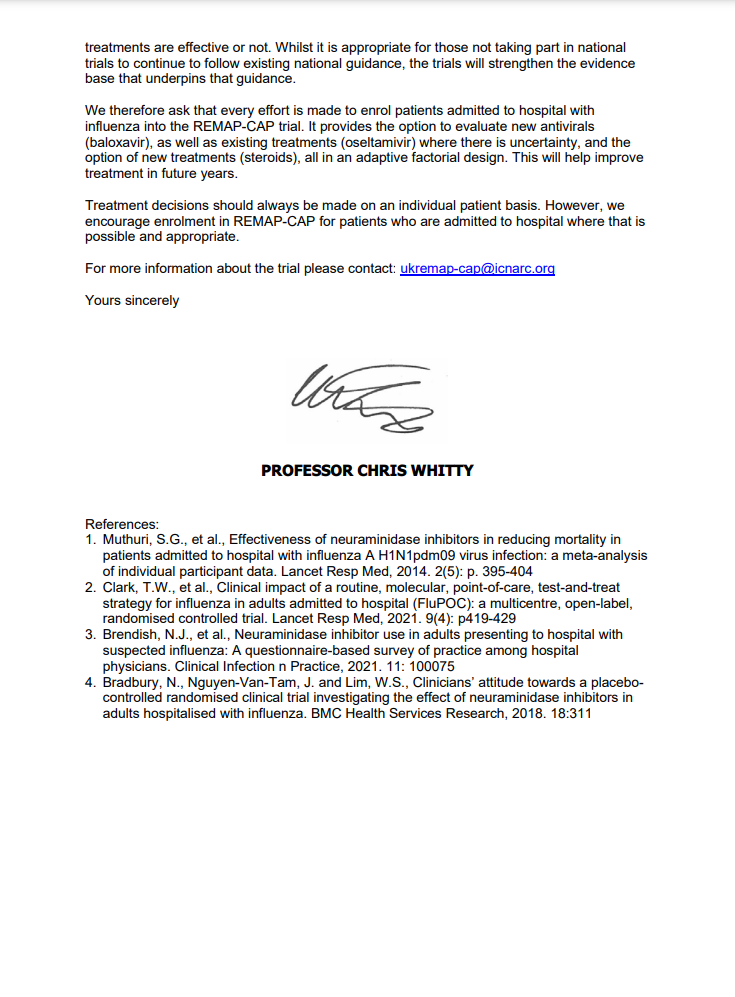 „[...] în special pentru acele spitale și acei clinicieni care desfășoară studii la nivel național, considerăm că randomizarea este în deplină concordanță cu bunele practici clinice și cu orientările noastre.”

„Până în prezent, niciunul dintre aceste tratamente antivirale nu s-a dovedit a ameliora rezultatele clinice ale pacienților internați în cadrul unor studii controlate randomizate.”
Este posibil să fie necesare discuții/comunicări locale pentru a explica acest context
Eligibilitateapentru Oseltamivir (Tamiflu)
Pacienții cărora li s-a administrat recent sau cărora se intenționează să li se administreze NAI pentru infecția actuală nu sunt eligibili (oseltamivir sau zanamivir)

Pacienții tratați pentru coinfecție bacteriană sunt eligibili dacă echipa clinică consideră că gripa poate contribui la boala pulmonară
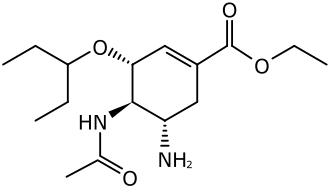 Femeile însărcinate și care alăptează sunt eligibile (pentru procedură, a se vedea anexa 4 la protocol)

Se poate folosi la pacienții cu insuficiență hepatică și renală
Oseltamivir (Tamiflu):dozaj și efecte secundare
Doar pe cale orală sau nazogastrică (nu pe cale intravenoasă)
Tratați timp de 5 zile (10 zile dacă pacientul este imunocompromis), cu finalizarea tratamentului la domiciliu în caz de externare
Dozaj: 75 mg de două ori pe zi în cazul unei funcții renale normale
75 mg o dată pe zi dacă eGFR este 10-29 ml/min
75 mg ca doză unică dacă eGFR < 10 ml/min (sau dacă pacientul este pe dializă/hemofiltrare)
Este necesară adaptarea dozajului dacă greutatea este < 40 kg (a se vedea protocolul)
Rețineți că adaptarea dozei renale la RECOVERY diferă de SmPC
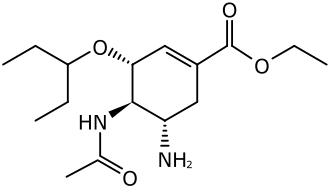 Nu se cunosc interacțiuni semnificative cu alte medicamente
Cele mai frecvente reacții adverse sunt cefaleea, greața și vărsăturile (< 10 %), rareori semnalându-se reacții grave de hipersensibilitate
CORTICOSTEROIZI PENTRU GRIPĂ
Corticosteroizi pentru gripăContext
Corticosteroizii sunt un tratament standard pentru pacienții cu pneumonie cu COVID-19, reducând riscul de deces cu ~1/5 la pacienții cărora li se administrează oxigen

A fost propus anterior ca tratament pentru pneumonia gripală, fără a fi însă niciodată testat în mod corespunzător la pacienții internați

Reducerea leziunilor pulmonare produse pe fondul sistemului imunitar poate îmbunătăți supraviețuirea în cazul formelor grave de gripă, ca și în cazul COVID-19
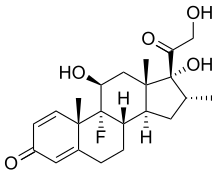 Corticosteroizi pentru gripă
Eligibilitate
Tratamentul este deschi pacienților cu pneumonie gripală plus hipoxie (oxigen suplimentar sau SpO2 < 92 % la aer)
Contraindicat dacă se administrează în prezent sau se intenționează să se administreze corticosteroizi sistemici sau dacă pacientul are o coinfecție cu SARS-CoV-2

Femeile însărcinate și care alăptează sunt eligibile (dar utilizați prednisolon/hidrocortizon în loc de dexametazonă – consultați protocolul) 
Pacienții cu insuficiență hepatică sau renală sunt eligibili
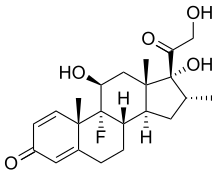 Dacă, după randomizare, corticosteroizii devin indicați la un pacient căruia i s-a alocat îngrijirea obișnuită, aceștia trebuie administrați (acest lucru ar trebui să se întâmple numai ca urmare a unei modificări a stării clinice)
Corticosteroizi pentru gripă
Dozaj și efecte secundare
Dexametazonă 6mg o dată pe zi, oral/nazogastric sau intravenos 
Tratați timp de 10 zile sau până la externare, în funcție de evenimentul care survine primul
Nu există probe de referință sau de monitorizare
Trebuie luate în considerare și anticipate efectele secundare importante ale corticosteroizilor ca în practica normală, cum ar fi:
Risc de hiperglicemie (luați în considerare necesitatea unei monitorizări sporite)
Ulcerație peptică (luați în considerare necesitatea unei protecții gastrice dacă riscul este ridicat)
Infecție (în special dacă există alte motive de imunosupresie)
Reacții psihiatrice
Retenție de lichide
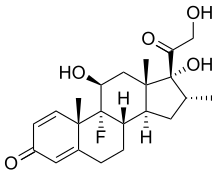 Risc de insuficiență suprarenală la întreruperea bruscă în cazul anumitor pacienți, de exemplu, în cazul utilizării anterioare semnificative de corticosteroizi sau al altor motive de insuficiență suprarenală (luați în considerare întreruperea treptată în conformitate cu practica normală)
Corticosteroizi pentru gripăInteracțiuni posibile
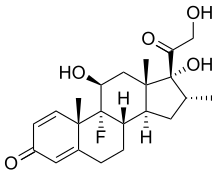 Dexametazona este un substrat CYP3A4, astfel că există riscul de expunere crescută și de efecte secundare dacă se administrează împreună cu inhibitori puternici ai CYP3A4, cum ar fi: 
Claritromicină/eritromicină (dar nu și azitromicină)
Ritonavir/cobicistat
Antifungice azolice
Luați în considerare dacă un inhibitor puternic al CYP3A4 ar putea fi suspendat/înlocuit în siguranță sau dacă este necesară o monitorizare crescută a efectelor secundare ale steroizilor
Dacă un inhibitor puternic al CYP3A4 nu poate fi evitat, atunci este posibil să nu fie adecvată înscrierea pacientului în comparația cu corticosteroizii, dar protocolul nici nu interzice acest lucru, deoarece gestionarea trebuie să se bazeze pe o evaluare a riscurilor/beneficiilor la fiecare caz în parte
Rezumat – Tratamente pentru gripă
Gripa ucide sute de mii de oameni pe an, iar o pandemie de gripă are potențialul de fi de o sută de ori mai gravă

Spre deosebire de tratamentele împotriva COVID-19, niciun tratament promițător împotriva gripei nu a fost evaluat în mod corespunzător în studii randomizate efectuate pe pacienți internați

Vă mulțumim că sunteți alături de noi pentru a îmbunătăți tratamentul împotriva gripei!